Kurrikulum- en Assesseringsbeleidsverklaring
Nasionale Oriënteringswerkswinkel
Tale
Assessering en moderering 
Sessie 3.1– 3.2

Graad 12
2013
Ysbreker
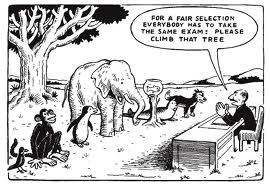 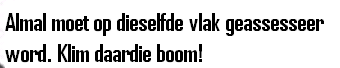 2
Wat is assessering?
Assessering is  ŉ beplande proses om inligting omtrent die kennis en vaardighede van leerders, soos dit deur hulle gedemonstreer is, ...

  te identifiseer,
    (kies werk deur leerders gedoen)

  te versamel
    (leerders se eie werk) en

  te interpreteer.
    (sien leerders se werk na)
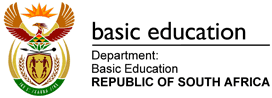 3
Informele en formele assessering
Informeel
	Die doel is hoofsaaklik om vaardighede te ontwikkel en leerders kans te gee om dit in te oefen; kan deur leerder self of maat nagesien word; hoef nie aangeteken te word nie; word NIE vir bevorderingsdoeleindes in ag geneem nie. Terugvoering na leerder is belangrik. 
     (Hoofsaaklik vir ontwikkelingsdoeleindes.)
Formeel
	Word deur die onderwyser nagesien en punte word aangeteken: 10 take (HT, EAT & TAT) in die   Assesseringsprogram.
     (Hoofsaaklik vir bevorderingsdoeleindes.)
4
Assessering
Waarom assesseer?
Wat word geassesseer?
Wie assesseer?
Wanneer?
Waar? 
Hoe assesseer ons?
5
Doel
Ontwikkelingsdoeleindes: 
om deurlopend inligting oor ŉ leerder se prestasie te versamel wat gebruik kan word om leer te bevorder.
d.i. inoefening van vaardighede en toepassing van kennis, ens.

Bevorderingsdoeleindes: 
om ŉ summatiewe beoordeling te maak van ŉ leerder se vermoëns  
bv. die gebruik van punte vir enige van die take in die formele assesseringsprogram
Ek het gesê ek het hom geleer. Ek het nie gesê hy hét geleer nie.
Ek het Kolle geleer om te fluit.
Ek hoor hom dan nie fluit nie!
7
Reflektiewe onderrigpraktyk
Waarde in onderrig:
   Dit moedig ŉ mens aan om probleme uit 
     verskillende perspektiewe te bekyk.
   In die reflektiewe praktyk leer mens uit jou    
     foute.
     “ it either brings to light a new problem or  
       helps to define and clarify the problem on   
       which you are engaged. Nothing shows the trained 
       thinker better than the use he makes of his errors 
       and mistakes”
8
Reflektiewe onderrigpraktyk (vervolg)
Dit bevorder nadenke en doelgerigtheid en lig besluitmakers in.
Dit voorsien geleenthede vir konstruktiewe terugvoering.
Dit bied die geleentheid om oor eie optrede en die van ander te reflekteer en dit te evalueer.
9
Aktiwiteit 1: Reflektiewe onderrigpraktyk
Bestudeer die voorgestelde formaat vir reflektiewe 
onderrig in Bylaag E van die BRONMATERIAAL en  
maak gepaste aanbevelings.
10
Assesseringsprogram: Jaarlikse Assesseringsplan
Die ASSESSERINGSPROGRAM dui al die formele take
   aan wat deur die jaar per graad voltooi moet word.
 Die JAARLIKSE ASSESSERINGSPLAN spruit voort uit die 
   assesseringsprogram en spesifiseer die take wat 
   voltooi moet word. 
  Dit sluit datums, take en die maksimum punte in. 
  ŉ Jaarlikse ASSESSERINGSPLAN behoort aan die begin
    van die jaar vir die leerders gegee te word. Dit vorm
    deel van die groter plan van die hele skool en 
    voorkom dat leerders op sekere tye oorlaai word.
11
Assesseringsprogram: Graad 12 HT
12
Assesseringsprogram: Graad 12 EAT
13
Assesseringsprogram: Graad 12 TAT
14
Eksamens: Graad 12 HT
Eksamens: Graad 12 EAT
16
Eksamens: Graad 12 TAT
17
Mondelinge assesseringstake: Graad 12 HT
Mondelinge assesseringstake: Graad 12 EAT
19
Mondelinge assesseringstake : Graad 12 TAT
20
Aktiwiteit 2: Toepassing van taksonomieë
Pas die verskillende kognitiewe vlakke soos in die 
    KABV vervat, op ŉ voorbeeldvraag in die Selfstudiegids Letterkunde toe. 
Trek ŉ ontledingstabel wat die gewigswaarde van 
    die kognitiewe vlakke aandui.
  Terugvoering.
21
Bespreking
22
Taksonomieë: Barrett (leesbegrip)
23
Taksonomieë: Bloom (hersiene model)
24
Gewigswaarde van kognitiewe vlakke
25
Gewigswaarde van kognitiewe vlakke (vervolg)
26
Hoe om ŉ formele taak te ontwikkel
Deeglike beplanning vir en kreatiewe denke oor:
Wat wil ek assesseer, meet of beoordeel?
Wat is die beste metode om te volg, ten einde te bereik
     wat ek wil bereik? (Voorbereiding)
Wat sal die kriteria wees?
Hoe lank sal dit neem?
Watter soort assesseringsinstrument gaan ek gebruik?
Kognitiewe vlakke? Waar pas taksonomieë, bv. Bloom / Barrett in?
Diepte/omvang van die taak? 
Is dit haalbaar, vir sowel onderwysers as leerders? 
Is dit sinvol/betekenisvol? 
 Terugvoering.
27
Moderering: Mondeling
Elke mondelinge taak wat deel uitmaak van die
  Assesseringsprogram, moet gemodereer word
  VOOR leerders dit doen. 

 Onderwysers assesseer die mondelinge assesseringstake.

 Die Vakadviseur modereer ŉ sekere aantal van die 
   mondelinge take tydens skoolbesoeke, ten einde die
   standaard van take en interne moderering te verifieer.
28
Moderering: SGA
Departementshoof of Vakhoof, as die Departements-hoof nie ŉ vakspesialis is nie.
Alle formele take wat deel is van die Assesserings-program. Die Departementshoof modereer take VOOR dit aan leerders gegee word.
Die Departementshoof modereer ŉ sekere aantal van leerders se werk (formele take). 
Die Vakadviseur modereer ŉ sekere aantal van die formele take tydens skoolbesoeke, ten einde die standaard van take en interne moderering te verifieer.
Aktiwiteit 3: Vlakke van moderering
Bespreek die vereistes vir die moderering van SGA en Mondeling.
Bespreek die vlakke van moderering vir SGA en Mondeling. 
Bespreek uitdagings rakende moderering asook aanbevelings om dit aan te spreek.
     Terugvoering.
30
Aktiwiteit 3 (vervolg):  SGA en Mondelinge vereistes vir moderering
Beskryf die modereringsproses wanneer jy besig is om ŉ  mondelinge taak te modereer. 
Bespreek die uitdagings en moontlike oplossings rakende moderering. 
Terugvoering.
31
Moderering: Waarna kyk ons?
Tydsduur en lengte.
Gewigswaarde(s) van inhoud.
Gewigswaarde(s) van kognitiewe vlakke.
Taalgebruik: vakspesifiek vs. omgangstaal.
Gebruik van tekste, prente, diagramme, grafieke om taal te fasiliteer.
Moeilikheidsgraad.
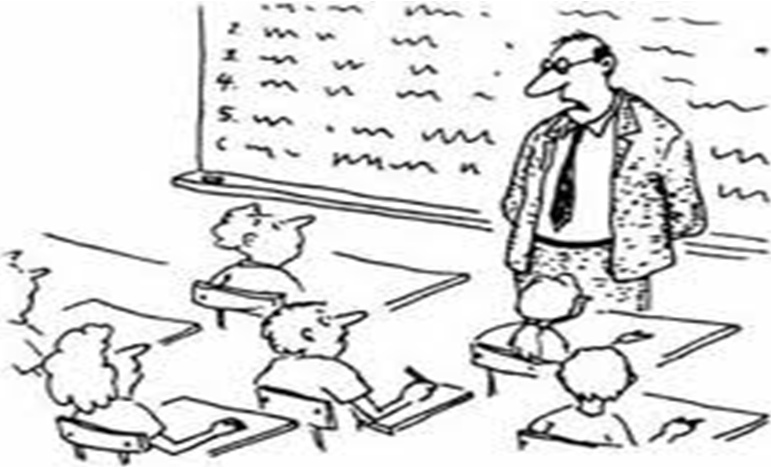 “Ek verwag van julle om onafhanklike, kreatiewe en kritiese denkers te wees, wat presies doen wat ek sê!”
33